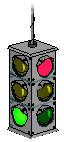 Урок по окружающему миру   (экскурсия в музей)  2 класс
Сорокина Татьяна Тимофеевна, 
учитель начальных классов МОУ ИРМО «Кудинская СОШ»
Тема нашей экскурсии: «Какой бывает транспорт?»
Задачи экскурсии: 
-познакомиться с видами транспорта;
узнать, для чего он используется;
узнать номера телефонов экстренных служб;
повторить правила поведения в транспорте;
- повторить правила техники безопасности на дороге и на транспорте
История автомобиля
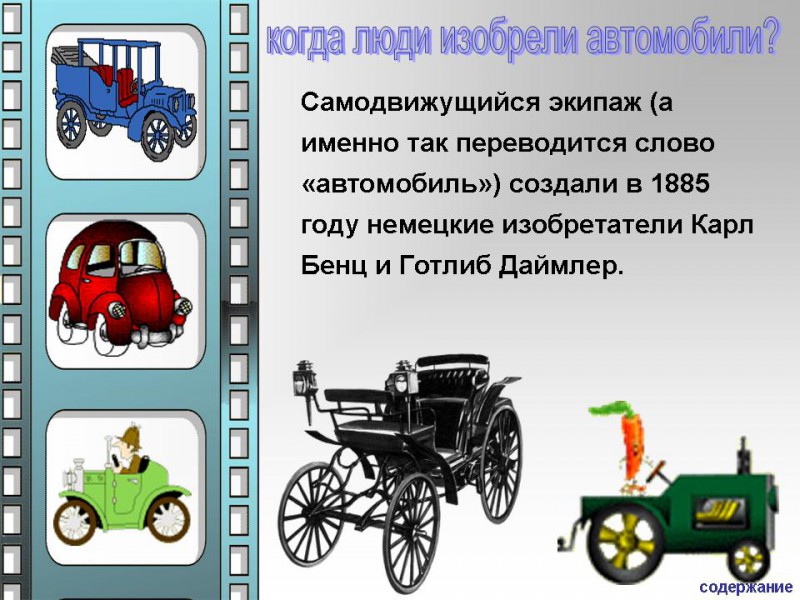 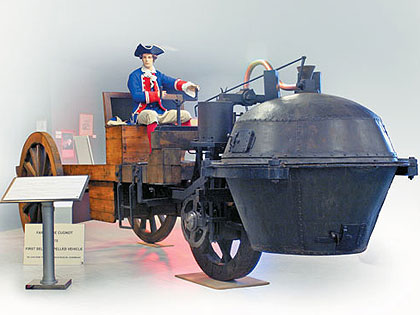 Паровая 
автоматическая
 машина
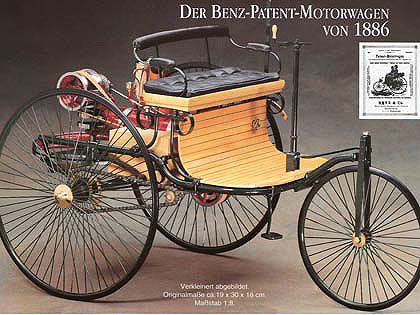 Трехколесный 
самодвижущийся
 экипаж
Четырехколесный модернизированный вариант первого экипажа
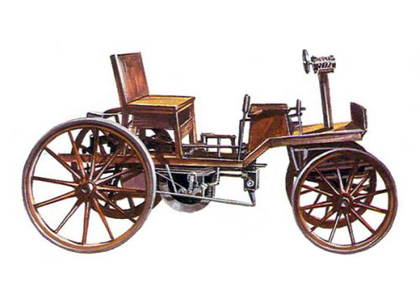 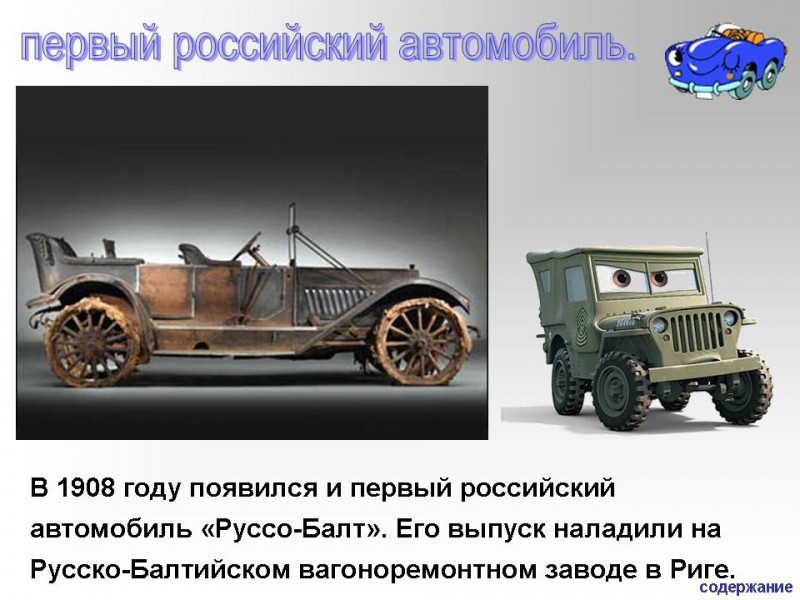 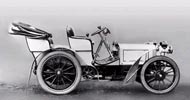 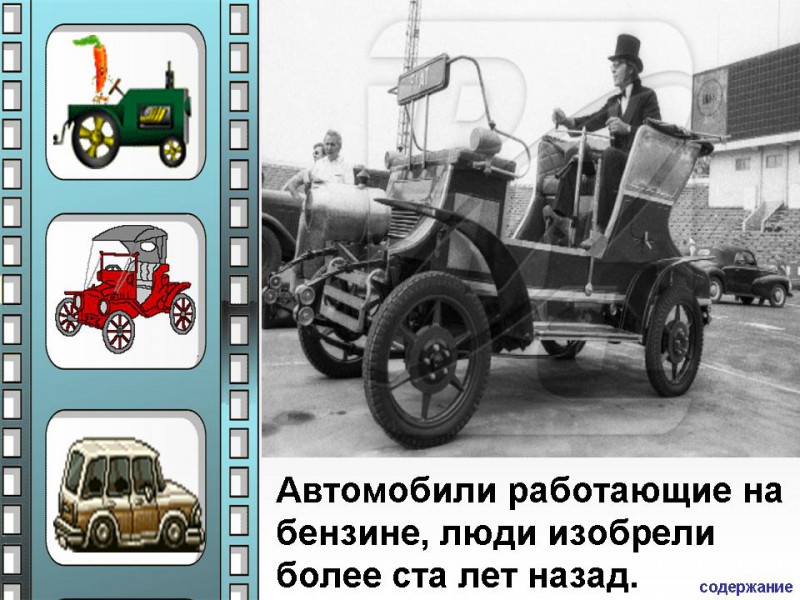 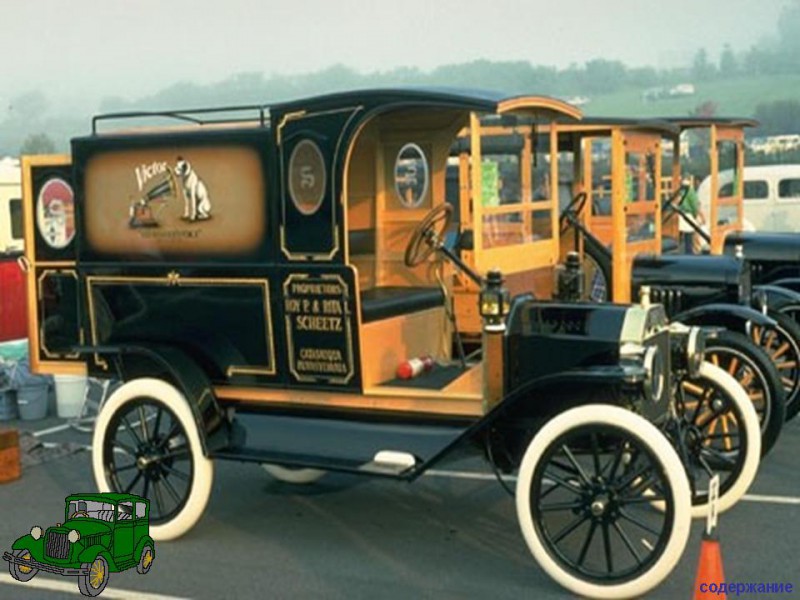 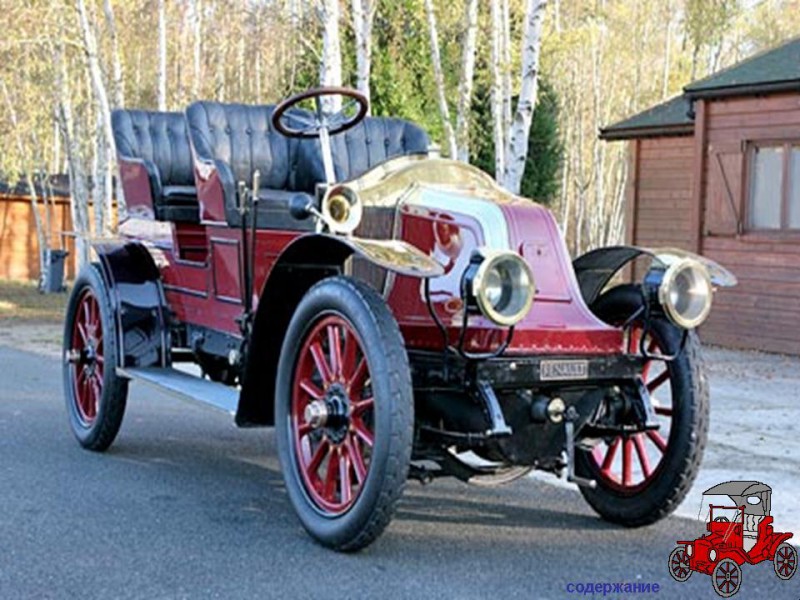 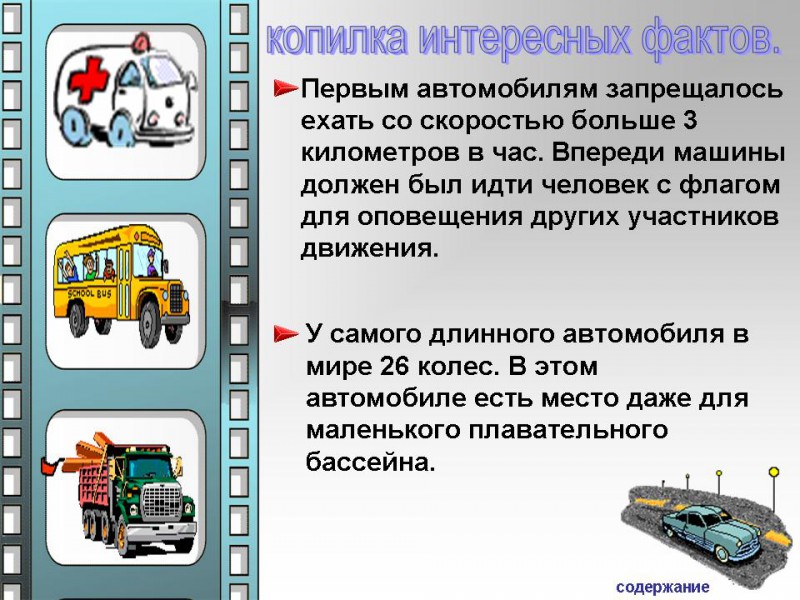 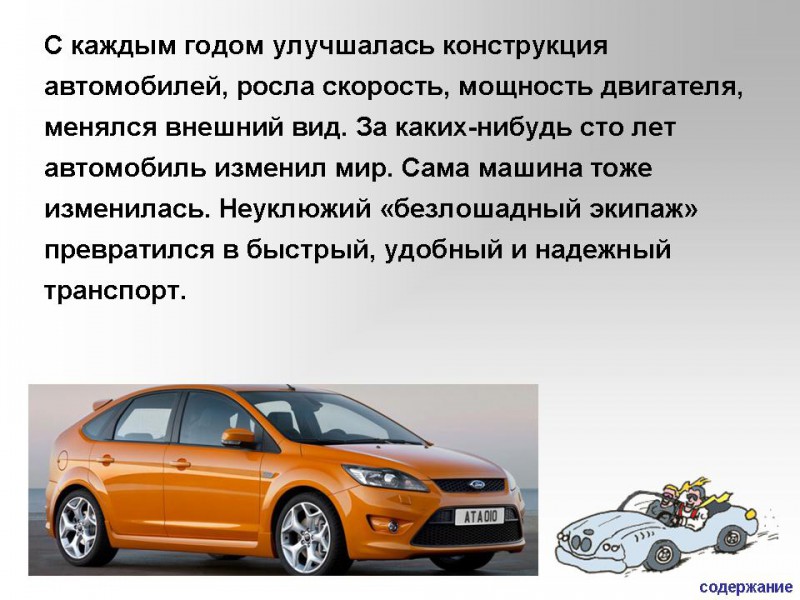 Легковые автомобили
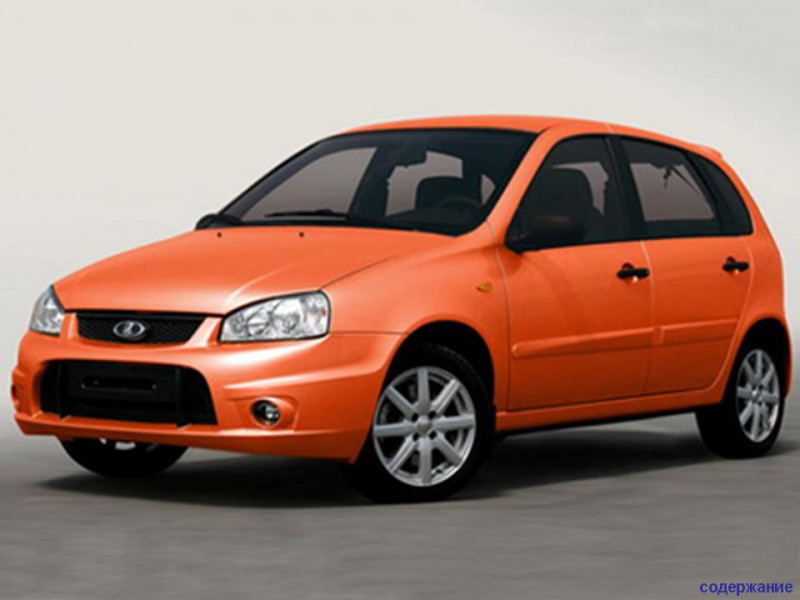 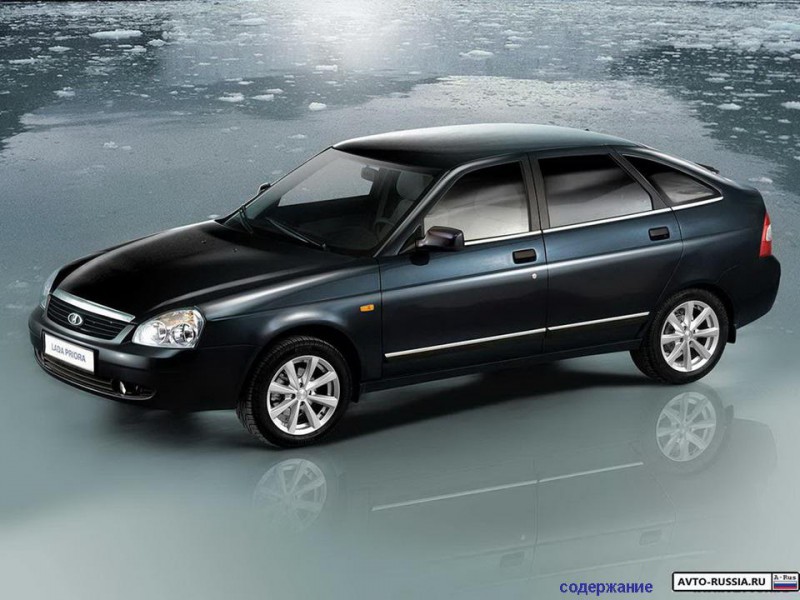 Грузовые автомобили
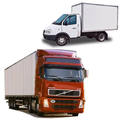 Общественный транспорт
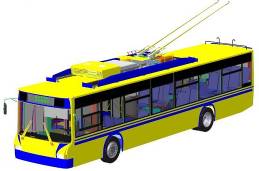 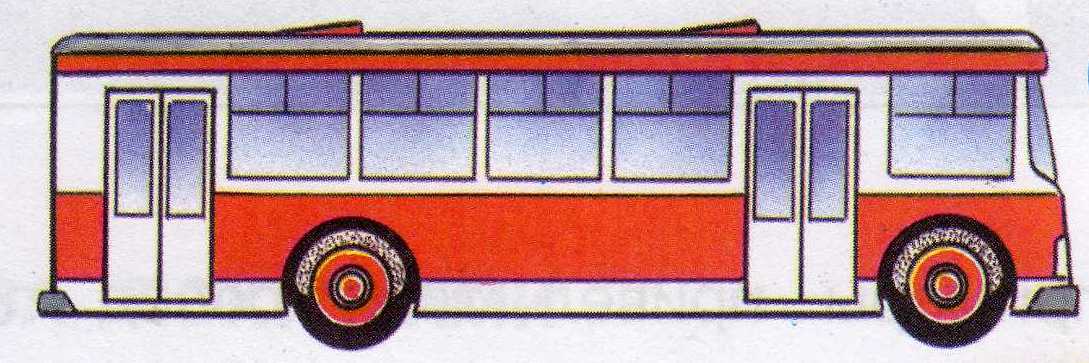 Электричка
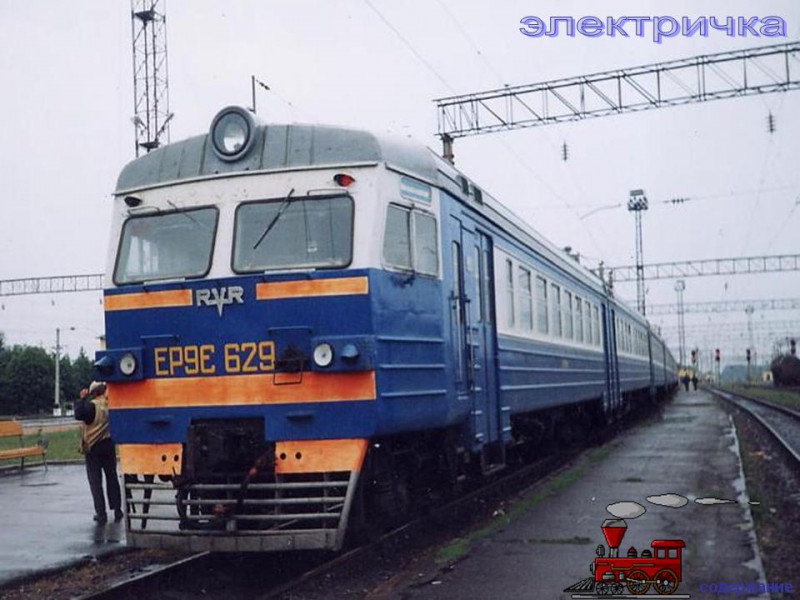 Поезд  дальнего следования
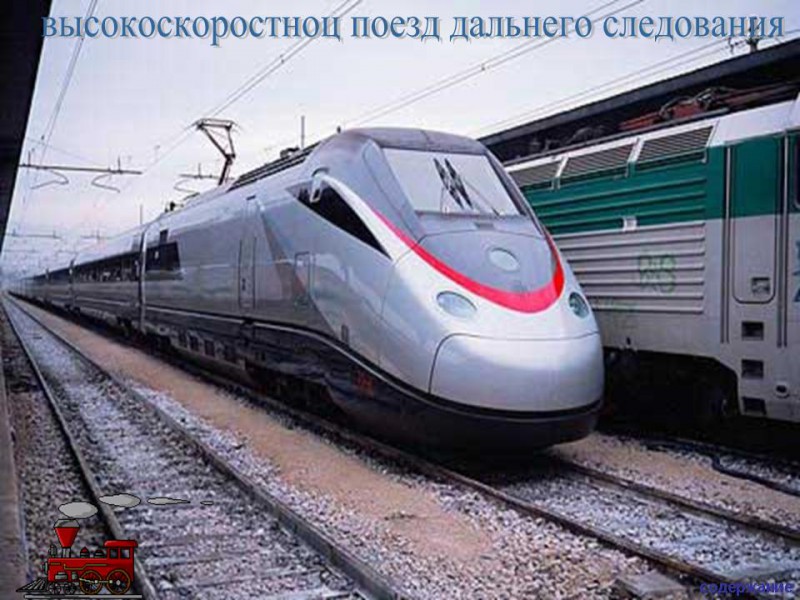 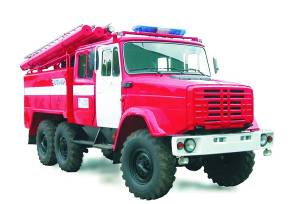 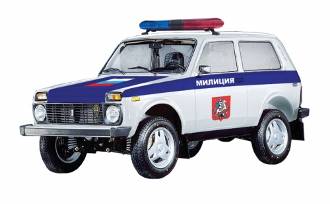 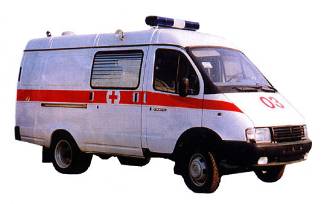 Специальный транспорт
01                02                    03
Это специальный транспорт. Эти машины
 вызывают по телефону, если требуется
срочная помощь.
Метро
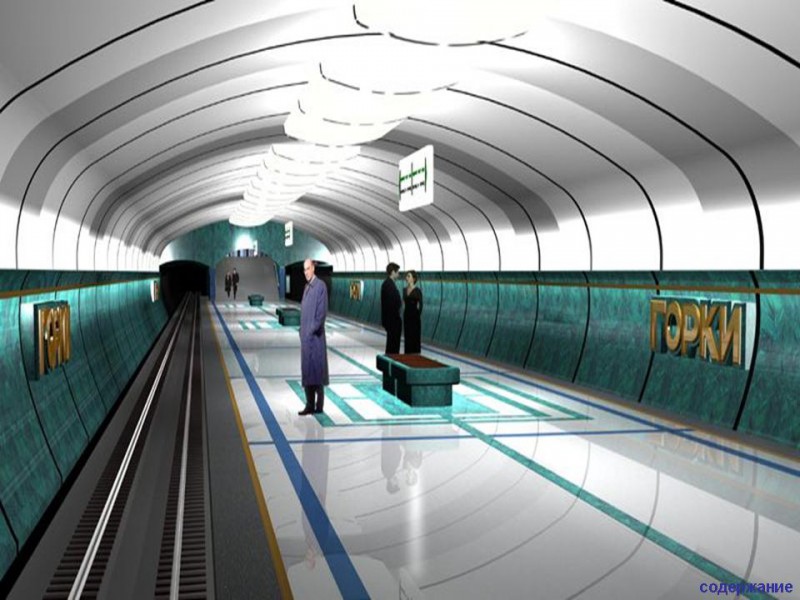 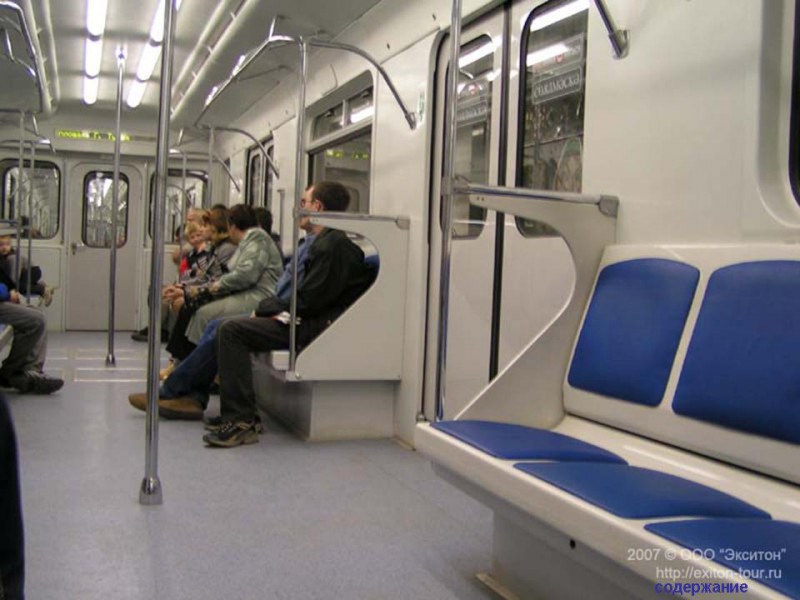 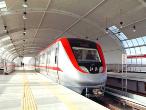 Воздушный транспорт
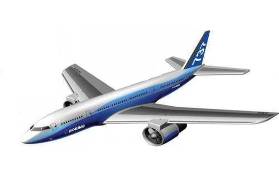 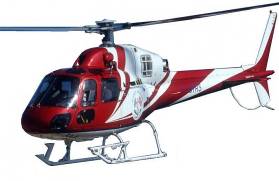 Водный транспорт
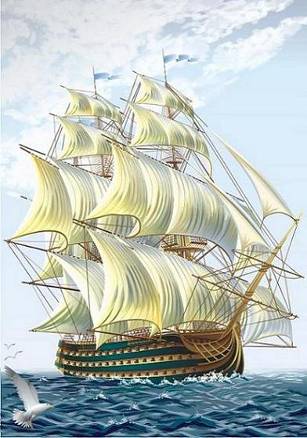 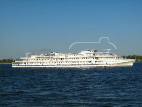 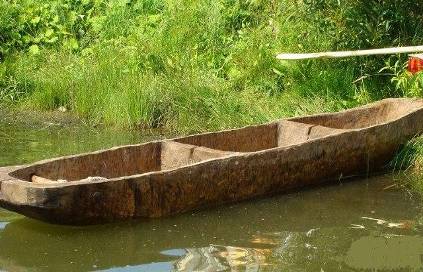 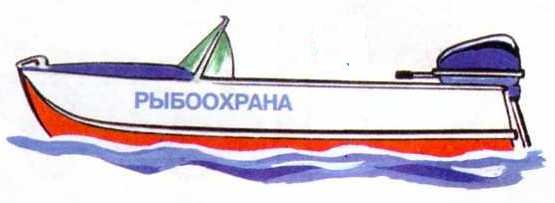 Правила поведения на дороге и в транспорте
Не играть на дороге;
Соблюдать правила дорожного движения;
В транспорте уступать место старшим;
Не мусорить;
Не отвлекать водителя;
Не шуметь;
Держаться за поручни;
Не толкаться.
Источники:
Плешаков А.А. Окружающий мир. 2 класс ФГОС. Учебник для общеобразовательных учреждений. – М.: Просвещение, 2012. 
Плешаков А.А. Окружающий мир. Рабочая тетрадь. 2 класс. Часть 1 – М. – Просвещение, 2012
Т.Н. Максимова Поурочные разработки по курсу «Окружающий мир».  К УМК А.А. Плешакова 2 класс– М. Вако, 2012
Ресурсы интернета.